Applying cooperative and non-cooperative game theory to receiver initiated and sender initiatedpeer-to-peer networks
Tony Morelli
University of Nevada, Reno
December 1, 2011
Outline
Problem Description
Receiver Initiated P2P
Sender Initiated P2P
Game Theory
Questions/Comments
Problem Description
Digital Distribution of Content is BIG business
Netflix, Hulu, Apple
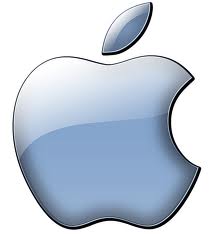 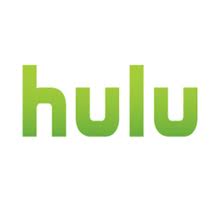 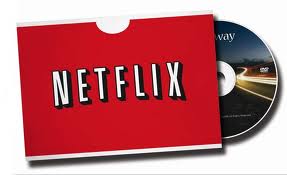 Apple
New DataCenter in North Carolina
500,000 Square Feet
100,000 Servers
$1 Billion
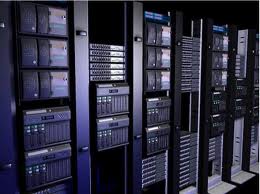 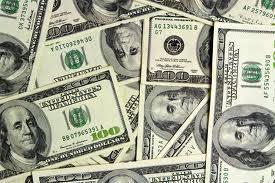 Problems with Apple’s Plan
Single Distribution Point
If they dominate – Will control pricing
Hackers like it
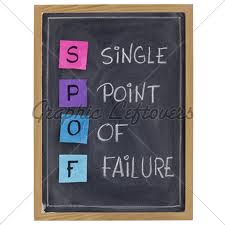 Apple is too big to be hacked
That’s what Sony thought
April 2011 PSN Hack
Down for 24 days
Cost Sony $171 Million
Information of 77 Million users leaked
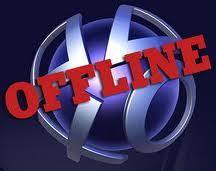 Use Existing P2P Networks
Already in place
Used for piracy
Reliable and Robust
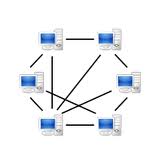 Main Problem Description
How can we utilize existing P2P networks for copy protected content distribution where the publisher receives payments for its content?

BitTorrent
USENET
Game Theory
BitTorrent
Receiver Initiated
Client must request a file
Distributed file sharing network
Peers download pieces of a large package
Peers upload pieces of a large package
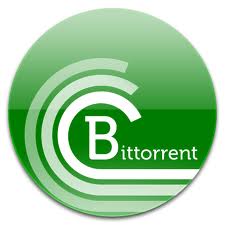 BitTorrent
Follows BitTorrent Protocol (BTP)
Comprised of 2 pieces
Tracker HTTP Protocol (THP)
Peer Wire Protocol (PWP)
BitTorrent THP
.torrent file
Info about content
How many pieces content is broken up into
What the size of each piece is
List of trackers
BitTorrent THP
Client loads up the .torrent file
Contacts tracker
Tracker Responds
List of IP Addresses/Ports who have pieces
Update interval
Peer must update the tracker with its status
BitTorrent PWP
Peers connect to each other
Request pieces
Peer will ask all peers if all pieces are available
Start downloading the rarest pieces first
Keep in contact with the tracker to update status
Profit from BitTorrent
It’s just free stuff, right?
30% of the torrents have some kind of ads packed within the content
Tracker sites are covered in ads
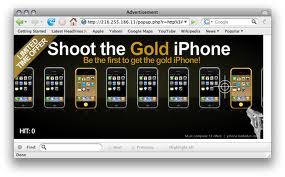 Limitations of BitTorrent
Potential Bottleneck
Tracker could be flooded
Leechers
Download more than upload
Suggestions exist on how to avoid this
USENET
Sender Initiated P2P network
Established in 1983
Send short text messages 
Organized into threads for discussions
Evolution of USENET
Changed from discussion based to file based
Binary files are encoded into ASCII format
Posted as text discussions
Downloaded and assembled back to original format
Movies, Games, Television, etc..
USENET
Groups articles by group names
comp.os.linux
A user posts to his local USENET server
That post is propagated throughout the network
USENET Topology
Directed graph
Each node is connected to other nodes
Links are based on newsgroups nodes are interested in
Typically Bi-Directional
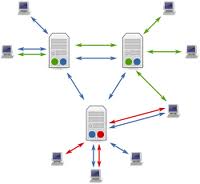 USENET Message Flow
User posts to local USENET server
Local server has a list of peers and what newsgroups they are interested in
Forwards message to its relevant neighbors
Neighbors then forward to their relevant neighbors
USENET
What about loops?
Will messages bounce back and forth between 2 servers?
Messages have a unique ID
Original server plus a global UID for that server
Path field – Contains a list of servers who have seen this message
Don’t forward to a server if it is on this list
USENET Headers
Subject
Message ID
Newsgroups
From
Path
Date
Expire Date
USENET Headers
Additional header field can be added
If a server does not recognize a header field
Retain the field when forwarded to another server
USENET used for…
Originally designed to be used for short text messages
Protocol, format still the same
Binary files are encoded as ASCII text
Posted to USENET like any text messages
Can contain text, images, Blu-Ray
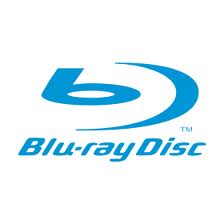 USENET
Does it work?
TV Shows recorded and encoded from east coast feeds
Downloaded and played on the west coast –(3 hours)
Before the live west coast feed starts
Local connections to USENET servers
Very fast (can fill up Cable/DSL bandwidth)
USENET Traffic
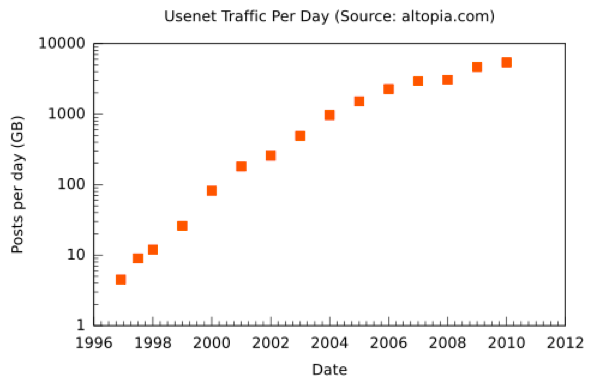 8TB per day
USENET Topology
Typical message only passes through 3 servers to make it around the world
Could be the reason for very fast speeds
USENET
Sender initiated
Sender typically just blasts a message to next node
Next node decides if it wants it or not
Game Theory
Calculated predictability about the actions of others based on either a knowledge or lack thereof about their actions.
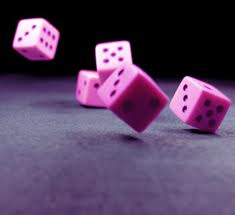 Prisoner’s Dilemma
You and a friend are suspected of stealing
Brought to a police station
Separated into separate interrogation rooms
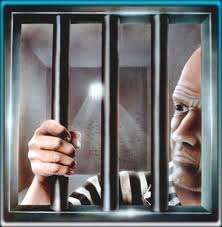 Prisoner’s Dilemma
If your friend says you did it
You get 5 years in prison
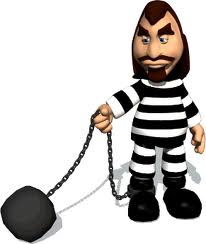 Prisoner’s Dilemma
If you say your friend did it
Your friend gets 5 years in prison
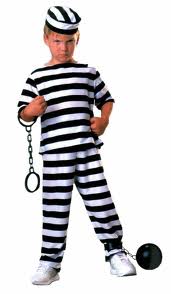 Prisoner’s Dilemma
If you both say each other did it
You share the blame
Each get 1 year
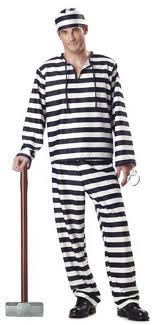 Prisoner’s Dilemma
If you both don’t rat out the other
You both get nothing
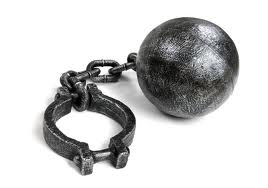 Prisoner’s Dilemma
What should you do?
If you can communicate
Both do not blame the other
Prisoner’s Dilemma
What should you do?
If you can’t communicate
Blame the other
Project Goals
Applying co-operative vs non co-operative game theory to receiver initiated and sender initiated p2p networks.
Project Goals
How to distribute legal content on existing p2p networks and have the publishers still get paid?
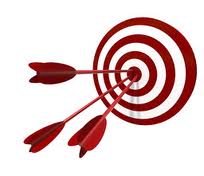 Improvements
The next few slides highlight improvements over existing protocols
Sender Initiated Co-Op
Modify USENET protocol
Ensure publisher will get paid according to rules
Ensure nodes in the network will get paid
Ensure that end user communicates with publisher about how he received the content
This allows for proper billing
Sender Initiated Non Co-Op
Modify USENET protocol
Ensure all distributors get their payment
Publisher charges a flat fee
Non co-op
Fees established up front
Does not vary based on the amount of downloads
Receiver Initiated Co-Op
BitTorrent Network
End user pays for a downloaded item
Also sends info back about how much it is seeding
Can earn credit based on the amount of seeding
Receiver Initiated Non Co-Op
BitTorrent Network
Publisher does not know if a user has downloaded a piece of content
End user pays subscription fee for unlimited downloads
Receives a key to unlock content
Metrics
Incentives for the Peers
How much does the end user benefit?
Metrics
Incentives for the Publisher
How much does the content publisher user benefit?
Metrics
Longevity of the content
How long will a piece of content be available after its release?
Metrics
Network utilization
How much data is transferred?
Implementation
Proposed Implementation of
Sender Initiated Co-operative
Sender Initiated Non Co-operative
Receiver Initiated Co-operative
Receiver Initiated Non Co-operative
Sender Initiated Co-op Structure
Publisher has full knowledge about the path the content takes
GLOBAL USENET NETWORK
PUBLISHER
PREFERRED USENET PROVIDER
END USER
END USER PREFERRED USENET PROVIDER
Sender Initiated Co-op Payment
PROVIDER
B
END USER
A
PUBLISHER
PROVIDER A
PROVIDER
C
END USER
B
Sender Initiated Co-op Payment
PROVIDER
B
END USER
A
END USER A
Provider A: 2 Units of Payment
Provider B: 1 Unit of Payment
END USER B
Provider A: 2 Units of Payment
Provider C: 1 Unit of Payment
PUBLISHER
PROVIDER A
PROVIDER
C
END USER
B
TOTAL:
Provider A: 4 Units of Payment
Provider B: 1 Unit of Payment
Provider C: 1 Unit of Payment
Sender Initiated Co-op Protocol Modifications
New Headers For USENET
     PUBLISHER
     PUBLISHER_IP
     PUBLISHER_PORT
     CONTENT_ID
New Message For USENET
     PATH
     CONTENT_ID
Sender Initiated Non Co-op Structure
Publisher has NO knowledge about the path the content takes
GLOBAL USENET NETWORK
PUBLISHER
PREFERRED USENET PROVIDER
END USER
END USER PREFERRED USENET PROVIDER
Sender Initiated Non Co-op Payment
Cascading payment system
Each host pays the next host an acceptance fee
Amount is based on the number of hops from publisher
Hosts that are further away from the publisher have a lower chance of sending to a host that has not seen this piece of content so they are paid less
Sender Initiated Non Co-op Payment
100 Units
50 Units
25 Units
HOST A
HOST B
HOST C
PUBLISHER 1
PUBLISHER 2
HOST A
HOST B
HOST C
25 Units
50 Units
100 Units
Sender Initiated Co-op Protocol Modifications
New Headers For USENET
    PAYMENT
Receiver Initiated Co-Op Structure
BitTorrent Cloud
PUBLISHER
END USER
UPLOAD STATISTICS
Receiver Initiated Co-Op Payment
End users may pay a subscription to individual publishers (ABC)
Upload statistics will be applied to subscription fee
More you upload the less you pay per month
Upload credits could also be used for “pay-per-view” style billing
Receiver Initiated Co-Op Protocol Modifications
Modification to .torrent file
‘publisher ip’: ‘xxx.xxx.xxx.xxx’,
‘publisher port’: xxxx,
Receiver Initiated Non Co-Op Structure
BitTorrent Cloud
PUBLISHER
END USER
Receiver Initiated Non Co-Op Payment
Individual statistics cannot be relayed back to the publisher
A subscription or pay-per-view based decryption key
Publisher must charge for keys based on average amount of uploading
Receiver Initiated Non Co-Op Protocol Modifications
No modifications
End users must obtain decryption key from publisher
Metric Evaluation
Incentives for peers
Sender Initiated Co-op	
Publisher pays each peer based on how much data is shared
Each node is encouraged to share because there will be a payment in the end
Metric Evaluation
Incentives for peers
Sender Initiated Non Co-op	
Not a large incentive for sharing
Peer may charge the next peer to host the data
Peer also charges end users for direct access to same data
If peers do not have the content people may pay more to the host that does have the content
Peers must get content from other peers in order to have paying end users
Metric Evaluation
Incentives for peers
Receiver Initiated Co-op
Large incentive for the peers
More data that is shared, the more money is received
Metric Evaluation
Incentives for peers
Receiver Initiated Non Co-op
Little incentive for the peers
No incentive to share files
Publisher will never know how much data is being shared
Metric Evaluation
Incentives for peers rankings
#1 Receiver Initiated Co-Op (4 pts)
#2 Sender Initiated Co-Op (3 pts)
#3 Sender Initiated Non Co-op (2 pts)
#4 Receiver Initiated Non Co-op (1 pt)
Metric Evaluation
Incentives for publishers
Sender Initiated Co-op
Publisher will be aware of all nodes in the network
Publisher will know how many times an end user has downloaded the content
Metric Evaluation
Incentives for publishers
Sender Initiated Non Co-op
Publisher does not receive any information about who has downloaded the content
Publisher does not know how many copies of the content has been downloaded
Metric Evaluation
Incentives for publishers
Receiver Initiated Co-op
Publisher knows every end user that has downloaded a piece of content
Publisher knows how long a piece of content is being seeded
Credits and payments may reveal end user demographics to publisher
Metric Evaluation
Incentives for publishers
Receiver Initiated Non Co-op
Publisher has little knowledge about who is using their content
No knowledge about how many copies have been distributed or viewed
Metric Evaluation
Incentives for publishers rankings
#1 Receiver Initiated Co-op (4 pts)
#2 Sender Initiated Co-op (3 pts)
#3 Sender Initiated Non Co-op (2 pts)
#4 Receiver Initiated Non Co-op (1 pt)
Metric Evaluation
Longevity of Content
Sender Initiated Co-op
USENET host will want to keep content around
Wants to provide a wide range of content for end users
USENET host will be paid every time an end user downloads a piece of content that has passed through the host
Metric Evaluation
Longevity of Content
Sender Initiated Non Co-op
Host will want to have a lot of content to offer end users
Metric Evaluation
Longevity of Content
Receiver Initiated Co-op
End user has incentive to seed
End user will keep content around as seeding results in crecits
Metric Evaluation
Longevity of Content
Receiver Initiated Non Co-op
End user has no reason to keep content around
Once the content has been downloaded an end user can stop seeding
Metric Evaluation
Longevity of content rankings
#1 Sender Initiated Co-op (4 pts)
#2 Sender Initiated Non Co-op (3 pts)
#3 Receiver Initiated Co-op (2 pts)
#4 Receiver Initiated Non Co-op (1 pt)
Metric Evaluation
Network Utilization
Sender Initiated Co-op
All data will be passed from USENET host to USENET host and finally to the end user
Metric Evaluation
Network Utilization
Sender Initiated Non Co-op
All data will be passed from USENET host to USENET host and finally to the end user
Metric Evaluation
Network Utilization
Receiver Initiated Co-op
All data will be passed directly from end user to end user
Metric Evaluation
Network Utilization
Receiver Initiated Non Co-op
All data will be passed directly from end user to end user
Metric Evaluation
Network Utilization rankings
#1 Receiver Initiated Non Co-op (4 pts)
#2 Receiver Initiated Co-op (3 pts)
#3 Sender Initiated Non Co-op (2 pts)
#4 Sender Initiated Co-op (1 pt)
Metric Evaluation
Discussion
Based on these metrics Receiver Initiated Co-op is the preferred method
Sender Initiated Co-op was second
Future Work
Surveys should be sent to all the players in this network
Publishers, USENET Hosts, End Users
Will end users approve of leaving their computers on all the time?
DRM issues
How to properly encrypt files such that they are not simply decrypted and then re-shared?
Sender initiated may have an advantage
Files could be encrypted when passed from USENET server to end user
Questions/Comments
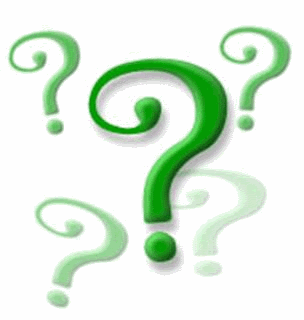